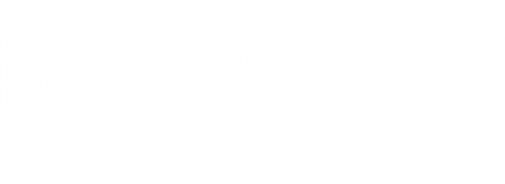 Preceptor Orientation:Nursing Education Role Practicum I & II
November 2018
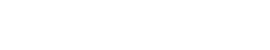 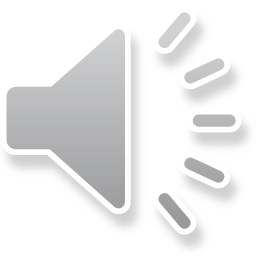 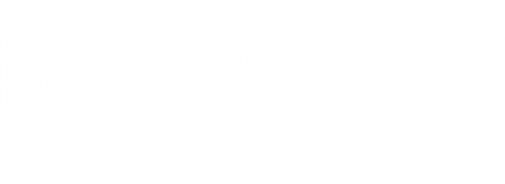 Welcome!
Jeremy Beane, BSN, RN, CEN
Nursing Education PMC & DNP Student
6908 Practicum Student
Scholarly QI Project: Preceptor Orientation
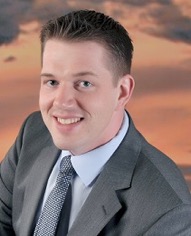 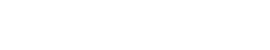 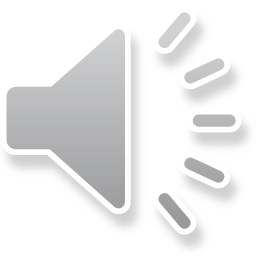 Background
Survey to ECU nursing education preceptors 
Unsure of required hours or expectations
Unaware of prior orientation efforts
Request for access to documents and rubrics
Call for more formalized orientation
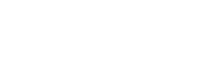 (Beane & Bond, 2018)
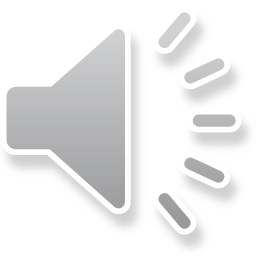 Background & Key Points
Literature Review on Preceptor Development
Preceptors want ongoing training and support
Systematic reviews support preceptor development

Key Points
Provide feedback often 
Graduate students have assigned and individual learning needs
ECU faculty supports you!
(Fagan, 2018; Mårtensson, Löfmark, Mamhidir, & Skytt, 2016; Ward & McComb, 2017; Windey et al., 2015)
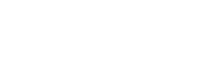 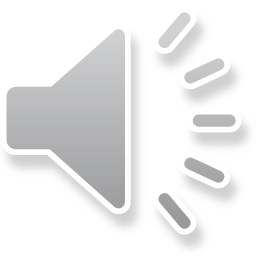 Objectives
Describe the role of the preceptor in facilitating the graduate student’s development, implementation, and evaluation of learning experiences as well as the socialization to the faculty role. 
Summarize the practicum experience and the requirements of graduate students to meet course objectives.
Review facilitators and barriers of the preceptor role along with available resources to support the educator in the precepting role.
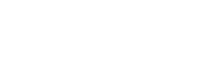 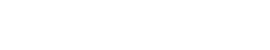 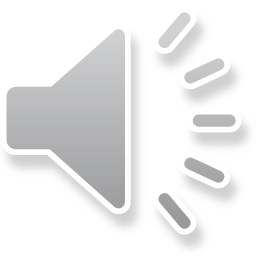 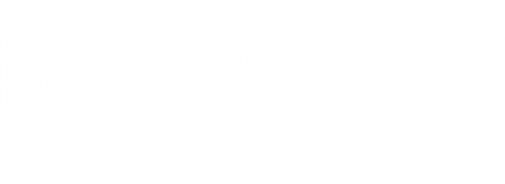 Preceptor Orientation:Objective One
Describe the role of the preceptor in facilitating the graduate student’s development, implementation, and evaluation of learning experiences as well as the socialization to the faculty role.
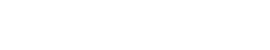 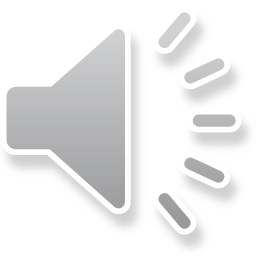 Precepting: What is it?
Teaching-learning approach
Assigned, short-term, one-to-one relationship 
Professional role model supporting role socialization 
Link between academic training and practice
Supports the transition into the faculty role
Distinct from mentorship
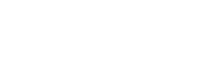 (Lazarus, 2016; Ward & McComb, 2017)
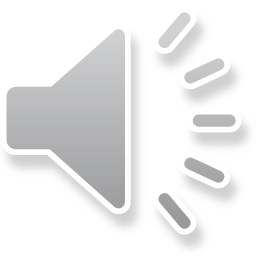 Graduate Student Background
Graduate students preparing for the faculty role and enrolled in:

NURS 6905, Nurse Education Role Practicum I                                        or
NURS 6908, Nurse Education Role Practicum II
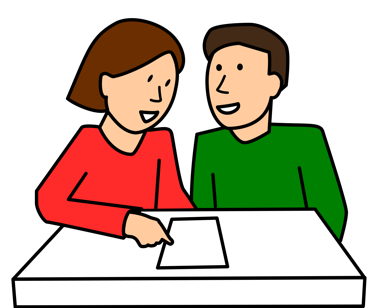 (D. Bond & L. Mayne, personal communication, July 19, 2017)
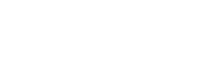 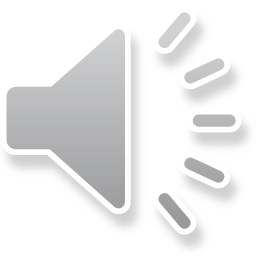 Graduate Student Background
All graduate students have completed the following courses:
Curriculum Development in Nursing
Educational Concepts, Theories, and Strategies in Nursing
Evaluation in Nursing Education 

Some graduate students have teaching experience, others do not
(D. Bond & L. Mayne, personal communication, July 19, 2017)
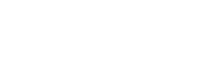 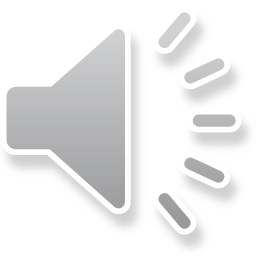 Preceptor Role
Explain your role as a preceptor 
Create a safe learning environment
Embrace a positive, and flexible approach
Develop a trusting, professional relationship
Provide an orientation to learning environments
Facilitate learning experiences
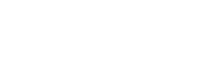 (Lazarus, 2016; Ward & McComb, 2017)
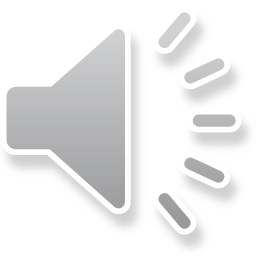 Preceptor Role
Model lifelong learning and professional growth
Consider the graduate student’s learning style  
VARK: Visual, Aural, Read/Write, Kinesthetic 
Be mindful of personal teaching style
Teaching Perspectives Inventory 
Provide timely and meaningful feedback 
Conclude the preceptor - graduate student relationship
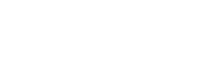 (Fagan, 2018; Lazarus, 2016; Ward & McComb, 2017)
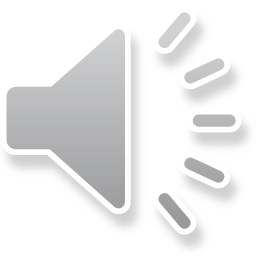 Orienting the Graduate Student
Provide an orientation to the physical space
Review curriculum and course syllabus
Inspect program values, beliefs, and theoretical models
Demonstrate the use of the learning management system
Facilitate process to establish access, if permitted
(Lazarus, 2016; North Carolina Board of Nursing [NCBON], 2018)
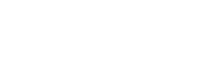 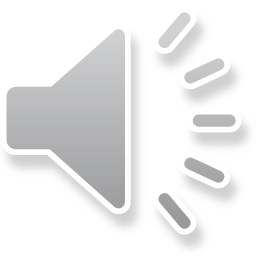 Orienting the Graduate Student
Determine on-boarding process for the clinical environment 
Facilitate access to electronic medical record 
Provide access to textbook or course resources
Review dress code expectations for classroom and clinical 
Assist the graduate student in understanding learner background
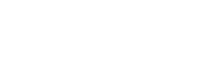 (D. Bond & L. Mayne, personal communication, July 19, 2017; Lazarus, 2016)
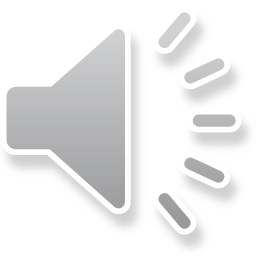 Facilitate Learning
Assist with location of learning opportunities 
Enable communication with sharing contact information 
Driven by preceptor preferences: text, phone, email, etc. 
Encourage self-assessment and reflective practice 
Provide formative feedback after each experience
Feedback can be brief and effective
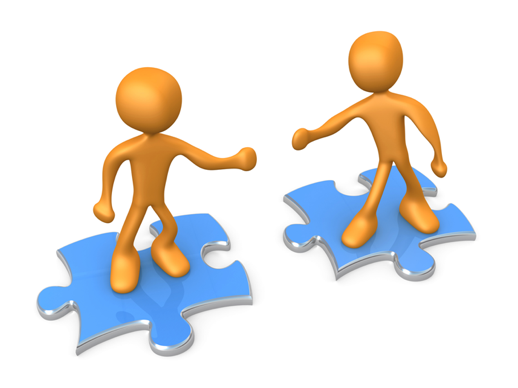 (Fagan, 2018; Lazarus, 2016; NCBON, 2018; Ward & McComb, 2017)
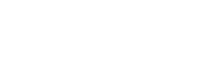 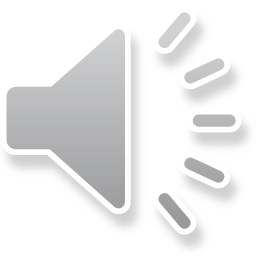 Feedback Tips
Recognize the power differential
Seek graduate student input and encourage reflection
What is your perception of this situation?
What is the most important thing you learned from this experience?
Provide strengths and weaknesses in feedback
Provide examples and suggestions for improvement
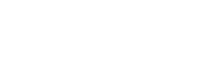 (Fagan, 2018)
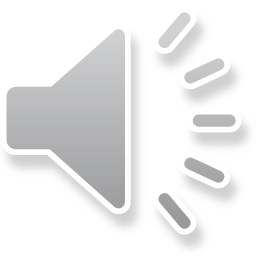 Feedback Tips
Throughout the health science literature, graduate students report not obtaining sufficient feedback
May not understand when feedback is given
Indicate when feedback is being provided
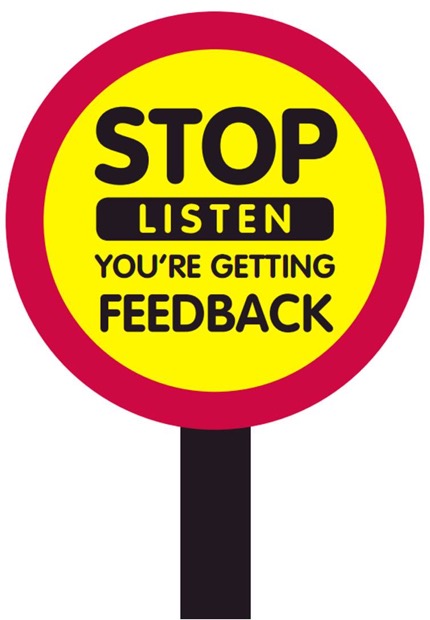 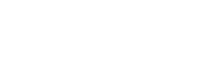 (Fagan, 2018)
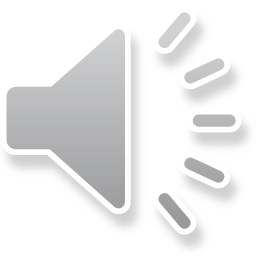 Seek Feedback from Graduate Student
Ask for feedback on your performance
Most graduate students will have an opinion
Create a space for feedback
Some graduate students may be more comfortable with verbal or written feedback 
If uncomfortable with verbal, suggest email submission 
Appropriate response to feedback
Be mindful of verbal and nonverbal responses to feedback
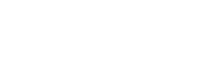 (Fagan, 2018; Kiser, 2018)
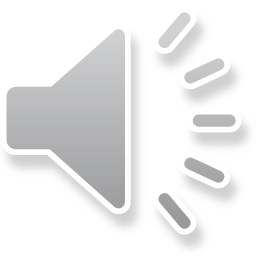 Self-Reflection on Precepting
What is my preferred teaching style?
What is the graduate student’s preferred learning style?
How did I teach?
Did I modify my teaching techniques?
Did I give feedback?
How can I improve the next experience?
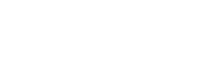 (Fagan, 2018)
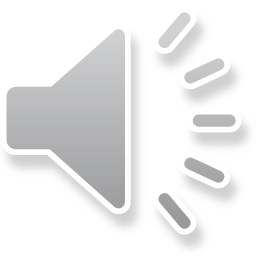 Checkpoint Question
A graduate student has just conducted a one-hour class on congestive heart failure within a pre-licensure nursing program. During the class, the preceptor noted that the graduate student had difficulty communicating the nursing interventions pre-licensure student nurses have a responsibility to understand. What intervention by the nursing education preceptor is most appropriate to be completed next?

Ensure that concepts are appropriate for the level of the learner when reviewing the next lesson plan
Assess the next class to determine if this is a common occurrence
Inform the graduate student that feedback will be offered in the office after class
Inform the graduate student that perhaps the pre-licensure environment will not be a good fit for future employment
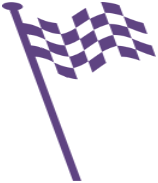 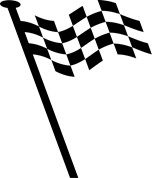 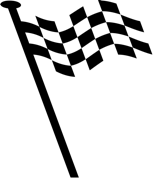 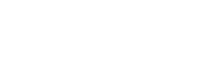 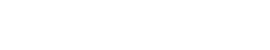 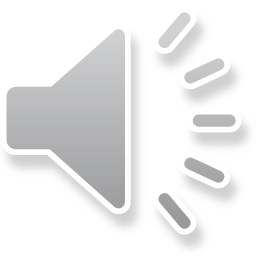 Checkpoint Question
A graduate student has just conducted a one-hour class on congestive heart failure within a pre-licensure nursing program. During the class, the preceptor noted that the graduate student had difficulty communicating the nursing interventions pre-licensure student nurses have a responsibility to understand. What intervention by the nursing education preceptor is most appropriate to be completed next?

Ensure that concepts are appropriate for the level of the learner when reviewing the next lesson plan
Assess the next class to determine if this is a common occurrence
Inform the graduate student that feedback will be offered in the office after class
Inform the graduate student that perhaps the pre-licensure environment will not be a good fit for future employment
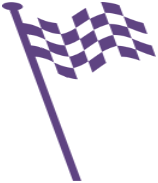 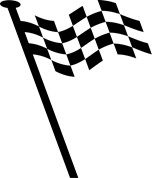 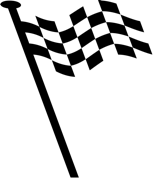 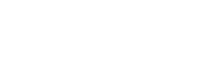 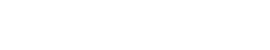 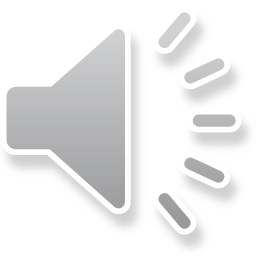 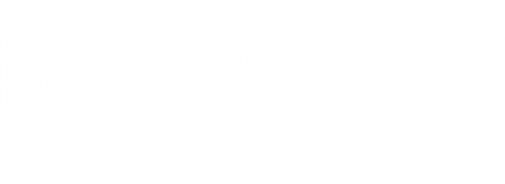 Preceptor Orientation:Objective Two
Summarize the practicum experience and the requirements of graduate students to meet course objectives.
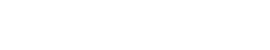 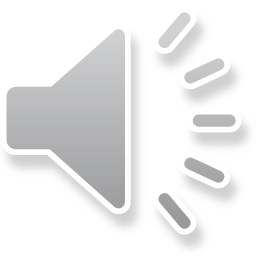 The Practicum Experiences
Nurse Education Role Practicum I
Prescribed Experience, 90 total hours
Two, one-hour face-to-face teaching sessions
One clinical orientation or observation day
Three, clinical teaching sessions
Faculty meeting attendance 
Additional experiences
(D. Bond & L. Mayne, personal communication, July 19, 2017)
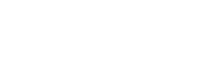 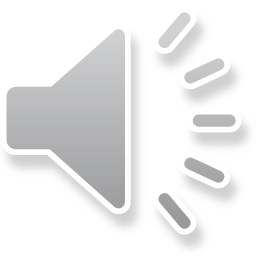 The Practicum Experiences
Nurse Education Role Practicum II
Negotiated learning experiences, 90 total hours
One teaching session
An advanced clinical teaching project 
Additional experiences as planned by the graduate student
(D. Bond & L. Mayne, personal communication, July 19, 2017)
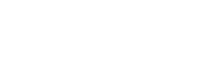 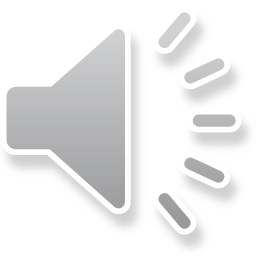 Nurse Education Role Practicum I
90-hour experience: planned in adult learning contract 
70-75 hours directly with preceptor
May exceed hours with mutual agreement  
All learning experiences are planned and placed within learning contract
Requires specific dates and times
(D. Bond & L. Mayne, personal communication, July 19, 2017)
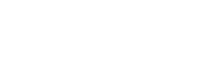 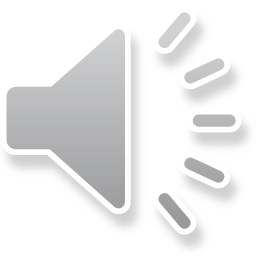 Classroom Teaching Sessions
Two, one-hour face-to-face teaching sessions
Must be completed on two separate topics
Can not be completed during
the first three weeks of ECU classes 
the last two weeks of ECU classes 
Topics should be familiar to the graduate student
The first session should be recorded 
Students of the practicum site may not appear in the video
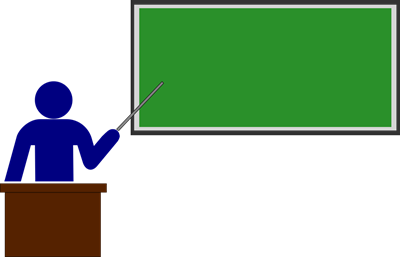 (D. Bond & L. Mayne, personal communication, July 19, 2017)
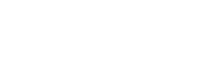 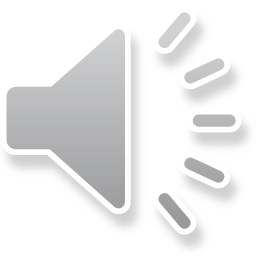 Classroom Teaching Sessions
Teaching sessions should include active learning
Case studies
Group Work
Discussion
Games
Think-Pair-Share
Interactive Questions & Polling: Kahoot!©
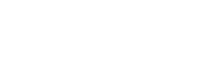 (Herrman, 2016)
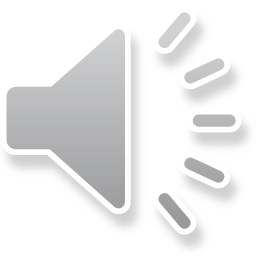 Classroom Teaching Sessions
The graduate student should develop original materials 
Class objectives, PowerPoints, handouts, other materials 
ECU faculty need lesson plans two weeks before teaching
Preceptor feedback is very important
(D. Bond & L. Mayne, personal communication, July 19, 2017)
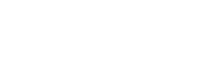 Clinical Teaching Sessions
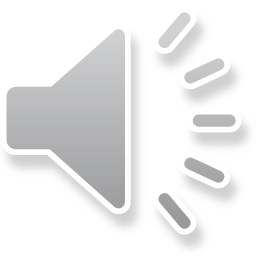 One orientation or observation day
Three clinical teaching days, leading pre & post conference
Simulation may be utilized 
If designed as clinical experience, not skills acquisition
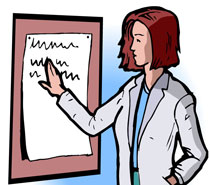 (D. Bond & L. Mayne, personal communication, July 19, 2017)
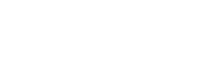 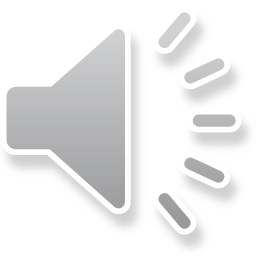 Additional Learning Experiences
Meetings with preceptor 
Encouraged every 1-2 weeks
Additional faculty or committee meetings
Observation of preceptor: classroom or skills laboratory 
Administering or grading tests
Observation or assistance with simulation activities
(D. Bond & L. Mayne, personal communication, July 19, 2017; NCBON, 2018)
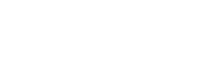 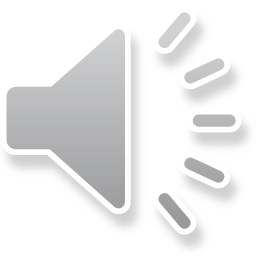 Additional Learning Experiences
Attend nursing education conferences or workshops
Conduct online teaching
facilitate or grade online discussions
Expose the graduate student to other faculty responsibilities 
Consider any individual learning needs
Be creative and suggest ideas to the graduate student
(D. Bond & L. Mayne, personal communication, July 19, 2017)
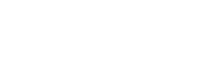 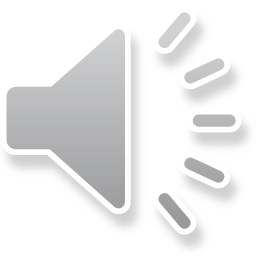 Nurse Education Role Practicum II
Advanced Clinical Teaching Project
Plan, implement, and evaluate an educational intervention 
Utilize the Plan-Do-Study-Act model of quality improvement
Examples:
Teaching session for patients in a healthcare or community setting
Teaching session for staff or community agency volunteers
Design or redesign of patient education materials: handouts, booklets, videos
(D. Bond, personal communication, November 19, 2018)
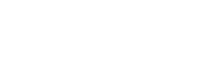 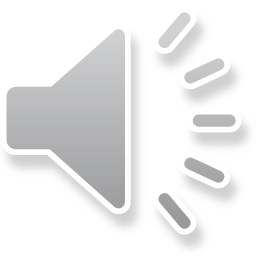 Tips for Starting the Semester
The learning contract directs the graduate student’s experiences 

Original signatures required 
Graduate student
Preceptor
ECU faculty
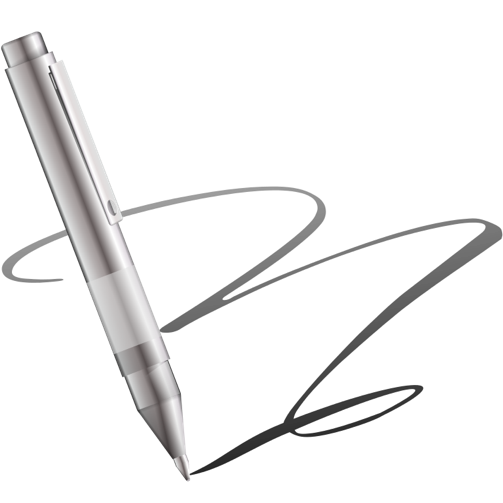 (D. Bond & L. Mayne, personal communication, July 19, 2017)
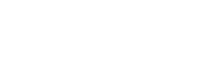 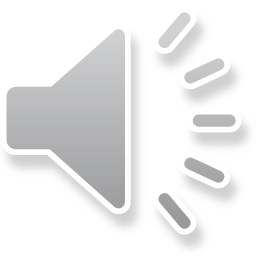 Tips for Starting the Semester
Teaching may not occur until approved by ECU faculty 
Graduate students may observe while pending approval 
Lectures
Clinical orientation: No direct patient care
Faculty meetings
(D. Bond & L. Mayne, personal communication, July 19, 2017)
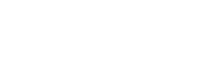 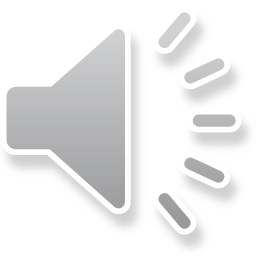 Checkpoint Question
Which of the following best describes an ECU adult learning contract?

A list of activities that may occur during a learning experience 
A written agreement or blueprint that details learning activities as well as time expectations of the graduate student and preceptor
A contractual agreement between a clinical site and an academic unit that describes the roles of each institution
A learning method that works well for academic institutions, but has been shown to be ineffective in the clinical environment
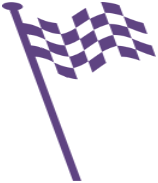 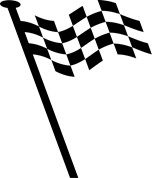 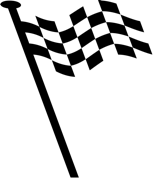 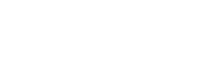 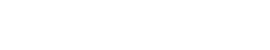 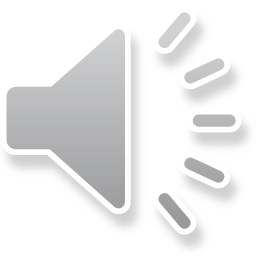 Checkpoint Question
Which of the following best describes an ECU adult learning contract?

A list of activities that may occur during a learning experience 
A written agreement or blueprint that details learning activities as well as time expectations of the graduate student and preceptor
A contractual agreement between a clinical site and an academic unit that describes the roles of each institution
A learning method that works well for academic institutions, but has been shown to be ineffective in the clinical environment
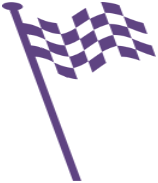 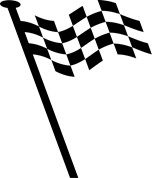 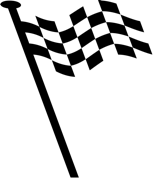 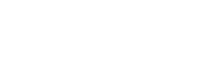 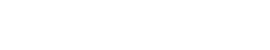 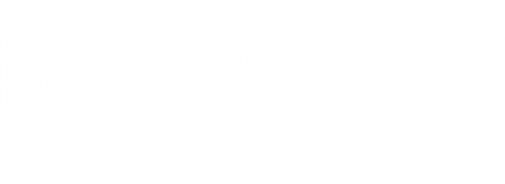 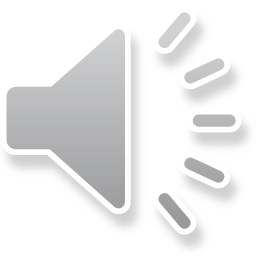 Preceptor Orientation:Objective Three
Review facilitators and barriers of the preceptor role along with available resources to support the educator in the precepting role.
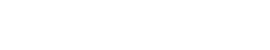 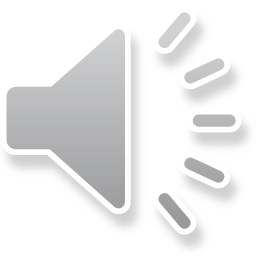 Facilitators of the Preceptor Role
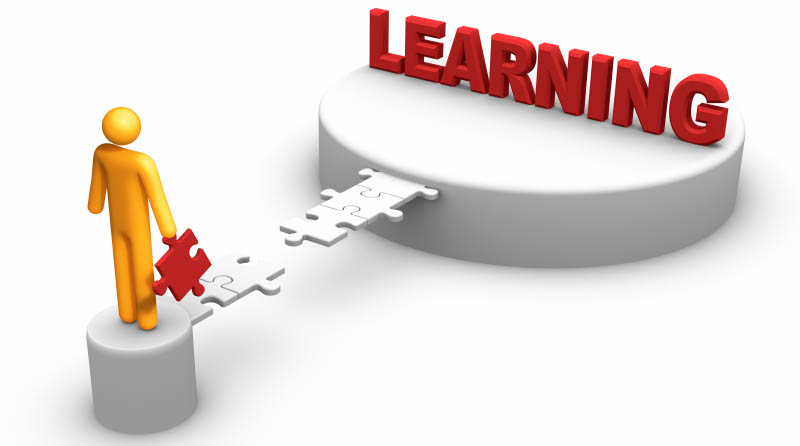 Personal facilitators: 
Love of teaching
Personal satisfaction
Ongoing reflection on precepting practices
(Lazarus, 2016; Mårtensson et al., 2016; Ward & McComb, 2017)
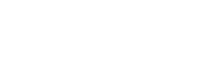 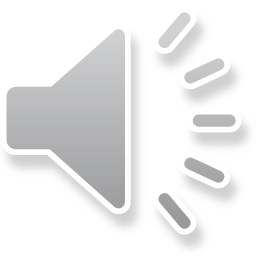 Facilitators of the Preceptor Role
Professional facilitators: 
Commitment and contribution to the profession 
Professional duty to cultivate the next generation 
Opportunities for recognition 
Advancement in role; Career mobility 
Seen as an expert educator
(Donley et al., 2017; Lazarus, 2016)
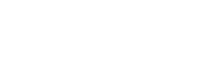 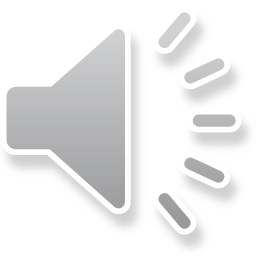 Facilitators of the Preceptor Role
System facilitators: 
Empowerment from administration and nursing director 
Knowledge of the graduate student’s course objectives
Precepting is a valued part of the educator role
Included in the educator’s job description
Valued during an annual performance review
(Donley et al., 2017; Ward & McComb, 2017)
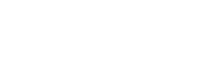 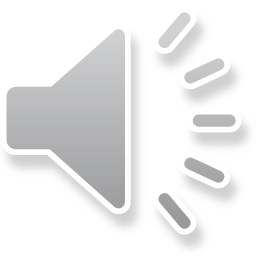 Barriers to the Preceptor Role
Busy schedules of nursing faculty
Shortage of willing or prepared faculty
Environments that are not conducive to learning
Role ambiguity
Unclear expectations
Feelings of being inadequately prepared
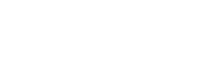 (Donley et al., 2017; Fitzgerald, 2018; Mårtensson et al., 2016 )
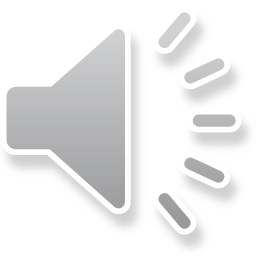 Managing Difficult Learners Through Prevention
Primary Prevention
Know practicum requirements 
Set clear goals and expectations 
Orient the learner well
Ongoing communication 
Create a well-developed learning contract
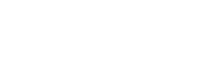 (Ulrich, 2018)
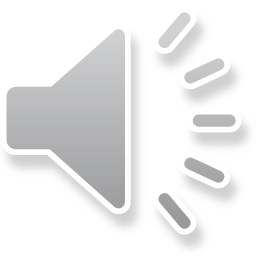 Managing Difficult Learners Through Prevention
Secondary Prevention
Provide frequent formative feedback
Pay close attention to your intuition 
Tertiary Prevention 
Create an improvement plan
Seek assistance from ECU Faculty 
Continue to reassess
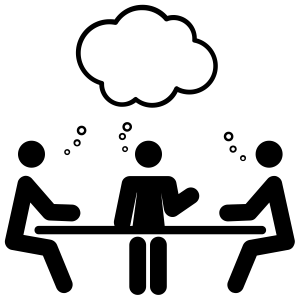 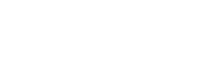 (Ulrich, 2018)
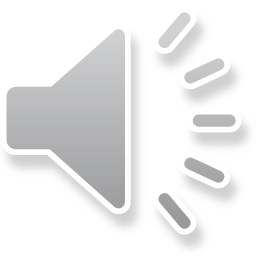 ECU Nursing Education Faculty
ECU faculty strive to communicate with preceptors 
Early during the semester 
Again at the midterm
Contact ECU faculty with 
Any program feedback or questions
Concerns with graduate student performance
Unprofessional graduate student conduct
(D. Bond & L. Mayne, personal communication, July 19, 2017)
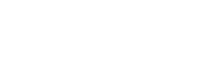 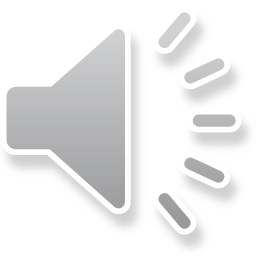 ECU Nursing Education Faculty
Diana Bond, PhD, MSN, RN, CNE
Practicum Coordinator
Assistant Professor
bondd@ecu.edu 


Shannon Baker Powell, PhD, MSN, RN, CNE
Assistant Professor
(252) 744-6406; bakersh@ecu.edu
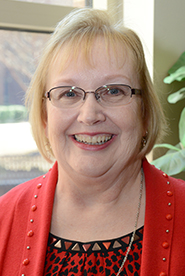 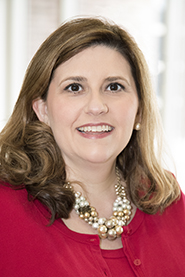 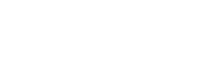 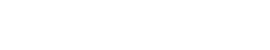 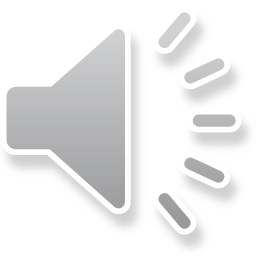 ECU Nursing Education Faculty
Carol Winters-Thornburg, PhD, MSN, RN, CNE
Nursing Education Concentration Director
Professor
(252) 744-6505; wintersc@ecu.edu
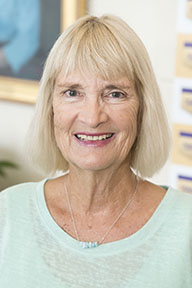 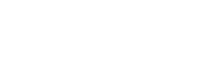 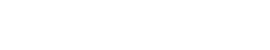 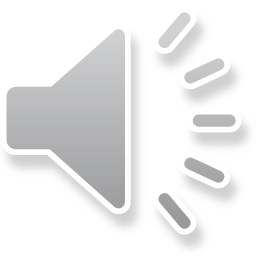 Practicum Resources
The next few slides offer embedded documents that are used to guide the practicum experience, which may be used as needed

To open the documents:
Close the slideshow view
Double click on the Microsoft Word Document icon

All documents are current as of November 2018
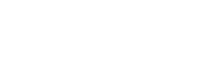 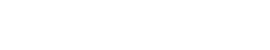 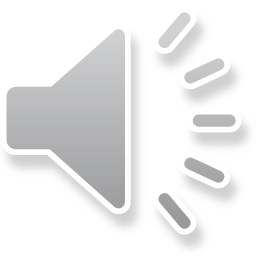 Practicum Resources
Adult Learning Contract Documents and Guidelines
6908 Advanced Clinical Teaching Project Guidelines
6905 Learning Contract Template
6908 Learning Contract Template
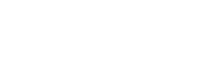 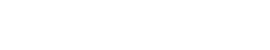 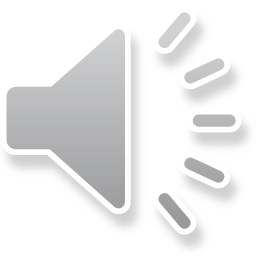 Practicum Resources
Teaching Plan Documents and Rubrics
Teaching Plan Rubric
Teaching Plan Template
Teaching Plan Guidelines
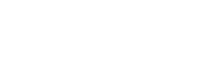 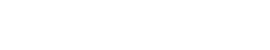 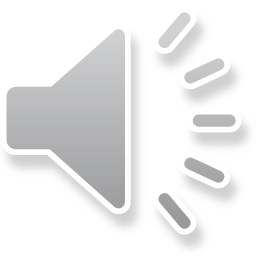 Practicum Resources
Teaching Plan Documents and Rubrics
PowerPoint Guidelines
Bloom’s Taxonomy Approved Verbs
Question Construction Guidelines
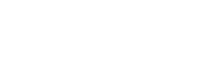 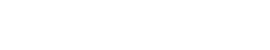 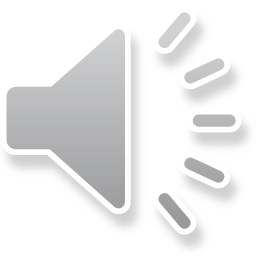 Practicum Resources
Additional Documents and Rubrics
End of Practicum Evaluation
Teaching Session Recording Rubric
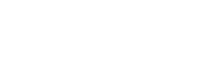 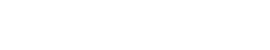 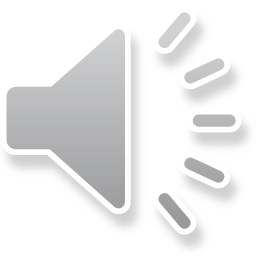 Summary & Key Points
Graduate students have assigned and individual learning needs
Encourage the graduate student to implement active learning strategies 
Provide constructive feedback often
Utilize provided resources to optimize feedback
Facilitate graduate student’s exposure to the faculty role
ECU nursing education faculty supports you!
(Fagan, 2018; Mårtensson, Löfmark, Mamhidir, & Skytt, 2016; Ward & McComb, 2017)
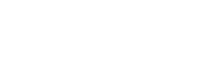 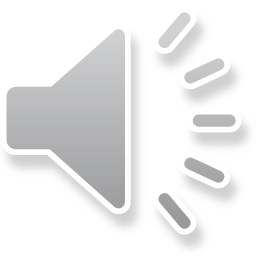 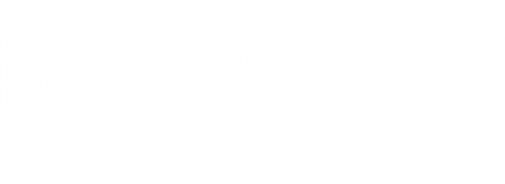 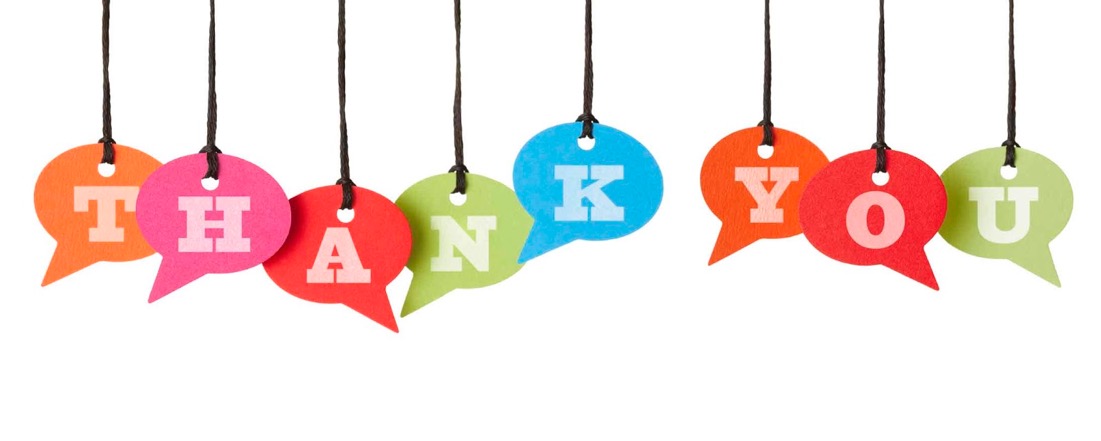 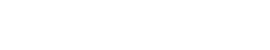 References
Beane, J. L., & Bond, D. K. (2018). [Nursing education preceptor survey]. Unpublished raw data. 
DeYoung, S. (2015). Teaching strategies for nurse educators (3rd ed.). Hoboken, NJ: Pearson.
Donley, R., Flaherty, M. J., Sarsfield, E., Burkhard, A., O’Brien, S., & Anderson, K. M. (2014). Graduate clinical nurse preceptors: Implications for improved intra-professional collaboration. Online Journal of Issues in Nursing, 19(3). doi: 10.3912/OJIN.Vol198No03PPT01  
Fagan, B. (2018, October). Teaching student learners: Tips, tricks, and tools for the trade. In S. Whitlock (Medical Course Director), Path to becoming a successful preceptor. Symposium conducted at the Mountain Area Health Education Center, Asheville, NC.  
Fitzgerald, M. (2018). NP clinical preceptors: Challenges and opportunities. Fitzgerald Health Education Associates, 18(4), 1-10. Retrieved from https://fhea.com/index.aspx 
Herrman, J. W. (2016). Creative teaching strategies for the nurse educator (2nd ed.). Philadelphia, PA: F. A. Davis.
Kiser, S. (2018, October). Generational considerations in precepting: To text or not to text, that is the question. In S. Whitlock (Medical Course Director), Path to becoming a successful preceptor. Symposium conducted at the Mountain Area Health Education Center, Asheville, NC.  
Lazarus, J. (2016). Precepting 101: Teaching strategies and tips for success for preceptors. Journal of Midwifery & Women’s Health, 61, S11-S21. doi: 10.1111/jmwh.12520
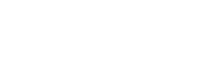 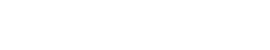 References
Mårtensson, G., Löfmark, A., Mamhidir, A., & Skytt, B. (2016). Preceptors’ reflections on their educational role before and after a preceptor preparation course: A prospective quality study. Nurse Education in Practice, 19, 1-6. doi: 10.1016/j.nepr.2016.03.011 
North Carolina Board of Nursing. (2018). Suggestion for utilization of preceptors in approved nursing education programs. Retrieved from https://www.ncbon.com/education-resources-for-program-directors-suggestion-for-utilization-of-preceptors 
Ulrich, I. (2018, October). Making the uncomfortable comfortable: Dealing with a difficult learner. In S. Whitlock (Medical Course Director), Path to becoming a successful preceptor. Symposium conducted at the Mountain Area Health Education Center, Asheville, NC.  
Ward, A., & McComb, S. (2017). Precepting: A literature review. Journal of Professional Nursing, 33(5), 314-325. doi: 10.1016/j.profnurs.2017.07.007 
Windey, M., Lawrence, C., Guthrie, K., Weeks, D., Sullo, E., & Chapa, D. W. (2015). A systematic review on interventions supporting preceptor development. Journal for Nurses in Professional Development, 31(6), 312-323. doi: 10.1097/NND.0000000000000195
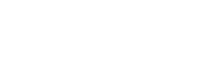 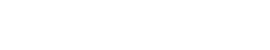